Research & Citizen Insight
Strategy, Insight & Engagement
Essex County Council
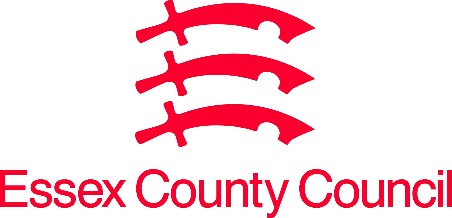 “I’m still working at home… and saving money"
Experiences of employment and personal finance

Interviews with Essex residents about their attitudes and experiences during the COVID-19 pandemic

September 2020
Version 1.0
The 2019 English Indices of Deprivation
ESSEX
2019
Introduction
Introduction
This research aimed to track resident attitudes and experiences during the COVID-19 pandemic to: 
Explore how different types of residents and households were impacted.
Understand what day to day life was like for different types of households.
Record how experiences and attitudes changed over the lockdown period and beyond.
The insight was obtained through a series of video/telephone interviews (mostly via Teams) with fifteen Essex residents recruited from respondents to the Essex Residents survey 2020 who volunteered to take part in further research.
Research areas
This specialist topic report explores the themes around employment and household finances. 
There were nine participants in employment in the sample – five employed and four self-employed.
Finances were discussed with all participants.



These insight slides include: case studies, quotes and provocation questions aimed at decision makers to facilitate discussion and determine actions to improve the lives of Essex residents.
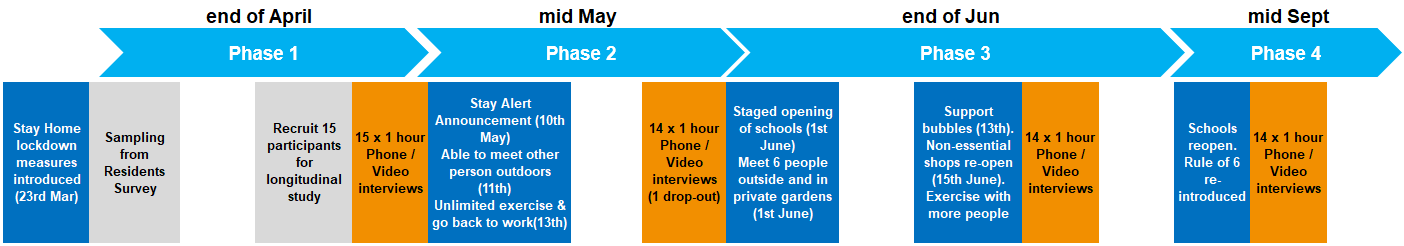 Employment and finance
Participants who are employed are doing a little better than those self-employed; due to better work, health and home-life balance, having an empathetic boss and support from team members & being less isolated 
All our participants are financially ok and almost all are spending less; most incomes of those self-employed have been negatively impacted due to less work or closed businesses, in some cases with impact to their wellbeing​
People feel less secure in job sectors that are non-essential or where they have public facing roles, due to lack of demand and/or health risk 
Government restrictions and the lack of public confidence are hindering the rate and how non-essential business might recover
Implications of the economic downturn: pensions and investments were mentioned, although some think these will recover soon. House prices are of concern only if buying or selling.
Employment by persona
Those who are self-employed or have children are experiencing more challenges at work or their home-life
Employed
Self-employed
Nationally, Understanding Society have found these reasons for a decline in hours:
43% were furloughed
14% report loss of self-employment business 
7% report caring for others as a reason for the decline, but it is double for those aged 30-49
Only 7% report health as a reason for the decline in hours
Families with Children
Most with less work or reduced hours, due to public facing roles and less customers.
Negative impact on income.
Futures rely on ongoing support & coming out of lockdown.
Have understanding employers. 
Some new work patterns or reduced hours due to childcare or caring responsibilities.
No families with both parents working full-time.
Some flexibility in childcare as one of the parents tends to work part-time or is self-employed.
Challenging for single parents.
Employed workers
People who are employed are doing a little better than those who are self-employed
Support from organisations and managers coupled with steady employment and income has reduced stress and enabled employed people to cope well. Those with partners who are self-employed, in new jobs or where returning to the workplace is being discussed, are feeling slightly more vulnerable at this point. Not everyone has found it easy to turn-off at the weekend.
Most colleagues supporting each other
Managers empathetic to changed responsibilities
Organisations & Managers have a safety-first approach
All advised to work from home
Work advised to shield relatives
Work provided one employee with adequate PPE to allow one day in the workplace
Supportive work environment being created 
Colleagues helping each other out more
Some having social or fun team or problem-solving meetings
Work pattern changes or reduced hours agreed with managers due to childcare responsibilities
For one this is not without some perceived risk
“I am grateful. My husband, my children, we’re all working from home, so we’re not putting ourselves at risk.”
“I’ve negotiated shorter hours…I still get full pay as carers leave. But I want to continue working as they’ve already been talking about redundancies and people are getting nervous.”
“Funny, we have become closer and more supportive with each other since this has happened, it was been lovely”
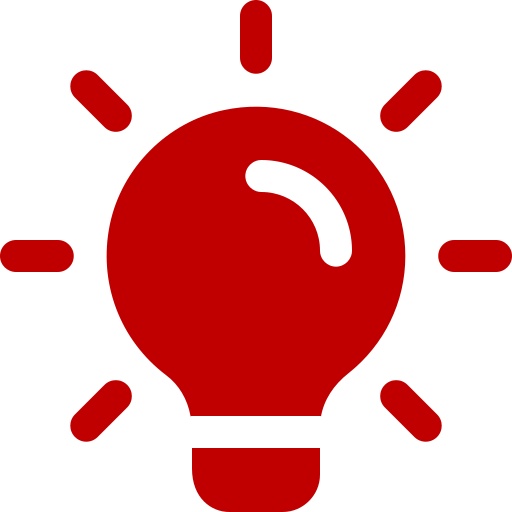 How long will this ‘supportive environment’ be sustained for?
Would employers in smaller organisations be able to be as supportive? What impacts could this cause?
Job security and wellbeing
People’s feelings of job security can depend on what sector they work in
COVID-19 crisis has seen both employed and self-employed making changes to their work patterns. For some there has been little or no negative impact, others are not feeling as secure and are concerned about their long-term job security.
Employed:
Education 


Married, works part-time as a SENCO, has 2 children under school age. Now working from home, altered her working days to cover childcare. Continued to work from home when teaching colleagues were asked to return. She is concerned about safeguarding staff, children and families when working without PPE. Feels uncomfortable about the situation.
Self Employed:
Leisure & Tourism


Married, owns a limited  company, dealing directly with the public. Furloughed as are her employees. Seasonal business, impacted by restrictions on customer numbers and their confidence to come out of lockdown. Could result in loss of income, concerns what business will look like and how secure it will be going forward.
Self Employed:
IT 

Married, works fulltime as a software developer, has 2 young children. He was  working in London several days a week, but is now working at home. Has been self employed for several years, is versatile and realises things  change quickly on the job front. With the IT industry booming now and potentially in the future, no concerns over job security were raised.
Employed:
Financial sector 


Single mum, fulltime worker.   
Caring for son so negotiated reduced hours to work fulltime from home with full pay, rather than take a full carers break.
Hoping this will help keep her job more secure as the company has already been talking about potential job losses. She loves her job.
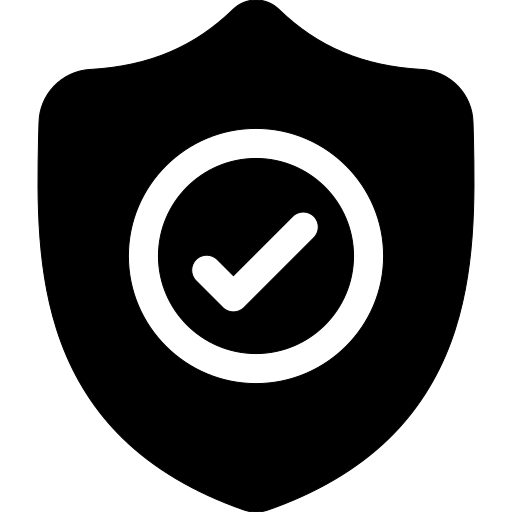 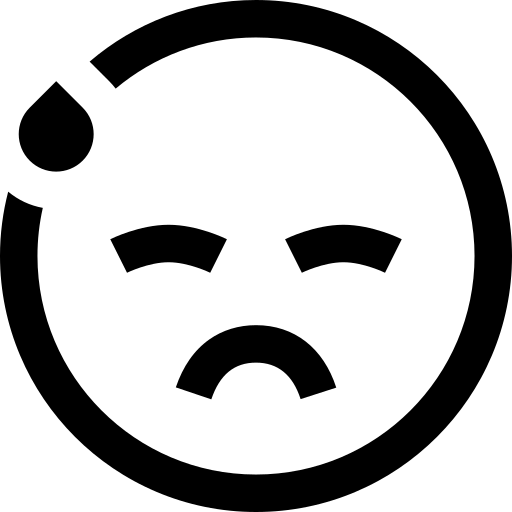 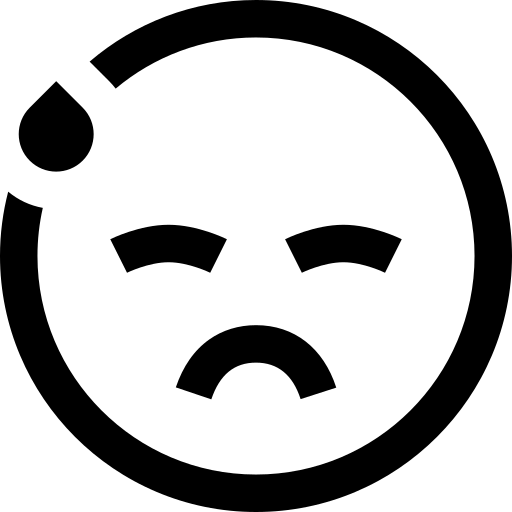 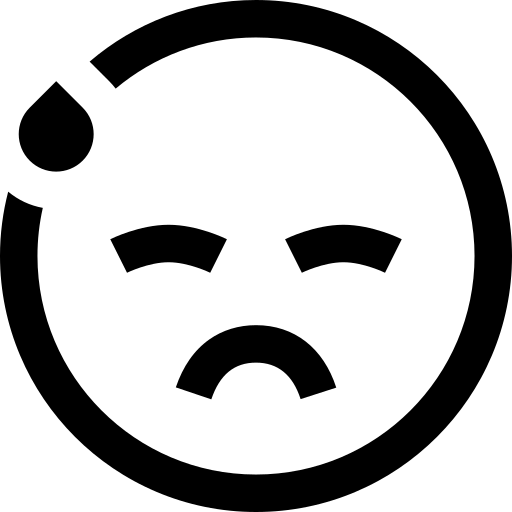 How can we prepare for changes in the job landscape as we economically recover, and understand its impact on Essex?
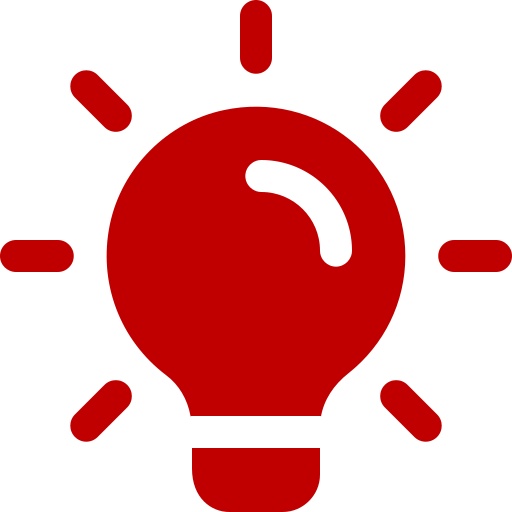 Self-employed workers
Reduced demand for work for self-employed workers
In the short-term the self-employed participants are doing well but the future is less certain in a changing market.  Most, except for one in the IT industry, have experienced the following:
A drop in revenue, due to fewer or no customers where they are closed or have less demand for work.
Are working fewer hours or are furloughed, with one having a delay to payment. This has led to less income, concerns about the future of their business and for one, their employees also. 

For some this is impacting their motivation to:
fully focus on the business once it can reopen or 
continue to work as self-employed with the greater financial risk. 
Participants who are self-employed do not have a line manager and therefore may not necessarily have access to the support available to those employed.
“It’s difficult getting the motivation and drive back, planning retirement and hoping to go to market [this year] which can’t happen now.  Got no drive for the business. I feel demoralised. I haven’t really thought longer term.”
“It's not the end of the world.  I've got savings. I've done something with the pension so that hopefully that will just ease a little bit.”
A case study – provocation for discussion
Government restrictions hinder how well some can come out of recovery, but public confidence in going out is important too.
They could lose their highly valued employees if they can't operate at all this year, may have to lay off staff and hope they come back next year. It depends how well they can come out of lockdown; how much demand there is when they open.  
Hazel needs timely information from government about coming out of lockdown; when they can open and how many people she can have on tourist attraction at the same time. Lack of formal announcement has impacted her health.
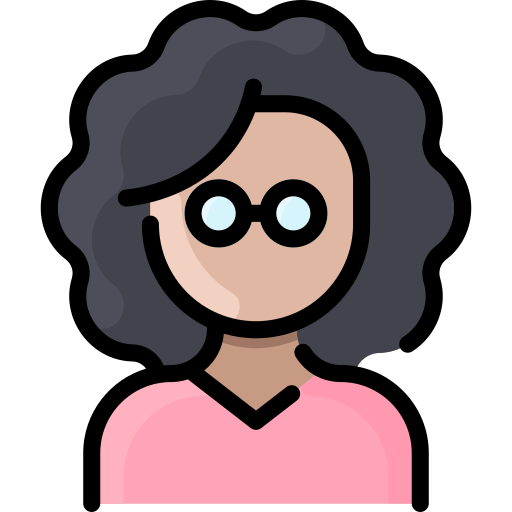 Hazel is 56 and owns a limited company with her husband, which they started over 30 years ago. It is a seasonal business from April to September and a ‘non-essential service’. It includes a tourist attraction and relies on the public visiting.
“It’s all going down the drain.”
“What I’m desperate for is what it's going to look like coming out… It will make such a huge difference to businesses.”
The business has over 20 employees on different contracts including full-time members of staff and those on zero contracts (students, retirees). She is worried about full-time staff who rely on the wages to live.
Hazel is currently furloughed from her work and when she heard the news about furlough, she was so happy she cried. They topped up wages to 100% but then went back to 80% as time went on.
“Otherwise we were faced with, what the hell do we do with all the staff, who are really valuable to us.”
She will need to put off retiring as selling the business this year is no longer an option. Hazel has also needed to repay some customers who have paid upfront.
Hazel is actively managing the risks as best she can; scenario planning, maintaining the books, and trying to find alternative work for her full-time employees. Her worst case is one where they can’t open this season. She is spending much of her free-time sprucing things up ready for opening.
Hazel is aware that her business relies on consumer confidence; the public feeling safe and that some parts of her business will bounce back quicker than others. 
She is discussing with staff how to keep them safe and reassure customers when they open. She is looking at ways to offer something extra in those areas to gain additional income, but it might not be enough.
A case study – provocation for discussion
Current situation making some reconsider their employment status
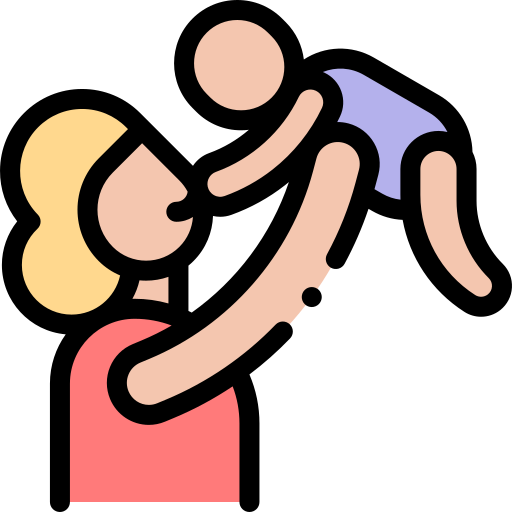 Justine has been a self-employed childminder for 9 years 
Has one child at primary school
Husband self-employed in construction
Have a mortgage & were living comfortably until the lockdown
Justine started planning for when schools would re-open quite early and had already changed some working practices in relation to infection control. When re-opening, she has had most of her former customers come back. She keeps children in separate bubbles.

While Justine remains uncertain how childminding will look in the future, she has realised how much she loves working with children. She may still be open to a career change if a good opportunity comes along, but it is not imminent. 

“I can’t really see how childminding is going forward, the way they are talking we are going to have to work in such a small bubble. We earn per child less than the minimum wage so if we are limited on our children, as much as I do this for love, I also do it to earn money and it just would not be worth doing.”

For the time being, she is enjoying the extra time with her family and even welcomes the reduced working hours, as it allows her to have her ‘house back’.
Lockdown measures and school closures meant Justine had to scale down her business by around 66%. Her husband’s hours have also been cut, culminating in a reduced regular income. To mitigate this she has taken a mortgage break for three months. She has been awarded government furlough.

Justine raised concerns about the impacts of a long-term lockdown on her business. Although cash flow is not an issue at the moment, on hearing about the benefits and security of some employed people during lockdown, she began considering a potential career change for herself.
“I would consider actually changing my career now, probably look at being employed at some stage, it’s just the uncertainty of the self-employment really, we are very lucky if we do get this 80%.”
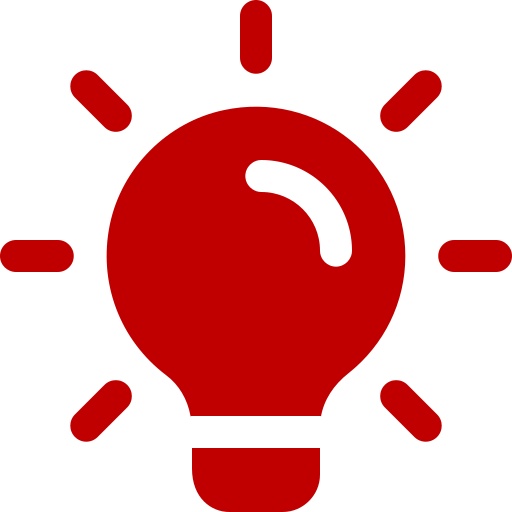 What new skills could Essex residents need going forward and will the local job market change?
Returning to work
Many making conscious improvements to their work-life balance
“Now it’s a bit of work mode, teaching mode, my personal life. It’s not so defined. I feel a bit guilty for spending time with my family during the day.” 

“We would walk the dogs at 5pm and then we would carry on working until 7.30pm. But then where is your evening? When do you have dinner? So we said no, when we go for the dog walk, computers go off”. 

“My work life balance is fine. I hide away into an annex we use as an office.”

“It’s been quite good because I’ve had to draw lines for my child. But my work-personal life balance has been completely out of whack.”

“I’m going to speak to the boss and ask if I could do something like 7am-3pm because I like having a couple of hours to myself in the afternoon.”

“There doesn’t seem any point in having this flexible self-employed thing if I’m not making the most of it.”
Work fills up the majority of the days for most employed/self-employed participants. 
Many find working from home full-time an intensive experience, with less opportunities for natural breaks that allow people to think about other things. Most participants reported doing similar amount of work to pre-Covid-19.
At the beginning of lockdown, some people struggled with concentration. This improved as they accepted the situation and settled into their routines.
Establishing a healthier work-life balance has been a conscious journey for some which improved over time. This has been harder for those with children at home. A good home working set up makes life and work separation easier. 
Many expect that remote working and virtual meetings will become more of a norm in the future. 
Post-lockdown, some want to make more long-term changes to their employment, such as reducing or changing their working hours, or to work longer hours on some days, to free up others completely. They hope employers will be supportive of this.
Returning to work
Returning to work is causing some tensions
As one participant prepares to re-open her business, she wants things to go smoothly and customers to follow the guidelines put in place. Workers are being asked to return part-time until the demand is known.
“Until the end of July when we know what demand is like we won’t have a clear idea about finances.”    
Some are being asked back to the workplace who can work at home and it is not clear why they should go somewhere there’s greater risk. Communication could be improved between employers and employees.
One participant feels that her employer is less empathetic of her being a working mum, than at the start.
“My boss always goes ‘remember, put yourself and the family first’, but it’s starting to feel a bit hollow ...the other things he's asking us to do doesn't feel like he's respecting that anymore.” 
One participant is working from home but has colleagues working with school children and feels there may be some resentment among colleagues when they are all back in the workplace in September. 
“It’s undeniable they are putting themselves at risk. And we're not. So that will be interesting … Whether it's actually impacted on morale and relationships and things like that.”
What’s our role in advising employers how best to support employees with health conditions, caring roles or those being asked to return to the workplace when they don’t need to?
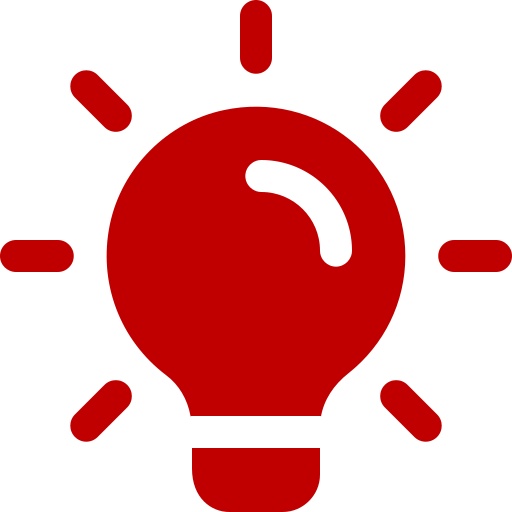 Finances
Most have reduced outgoings and stable incomes. Reduced incomes for some are impacting their pensions, retirement and savings
Those with regular incomes, the employed and retired, are financially more stable than those that are self-employed. Everyone is doing financially okay and can meet their current commitments including food and household bills, in the short-term. 
Some people who are self-employed are alleviating financial pressures with for example mortgage breaks, altering pensions, making minor changes to spending and some, if they have them, will use savings if needed. For one, the impact on her business will mean putting off retiring “It will take us years to get back to where we were”.
Some participants are thinking about the possible longer-term impact on bonds, stocks and investments, and less so on house prices.
All participants have reported reduced spending. Reasons include less:
Travel, leisure, entertainment, celebrations
Eating out in restaurants and cafes
Childcare 
Clothing 
Healthcare, therapies and grooming 
Less opportunities for impulse buys

 “As far as week to week expenses, of course you do save money, not going out for coffees and snacks, evening meals and things.”

A few households indicated that they have saved up to £1000 per month. This has enabled one to put more money into their mortgage. Another has saved on cancelled holiday and a big party which will now be used for their son's business start-up.
“I do worry about my investments, which are our pensions… and the economy… neither of us are on state pension ‘til we are 66.”
Finance overview by persona
Most self-employed have experienced some decrease in their income 

This decrease is due to changes in their working conditions. Although spending less and able to meet existing commitments, those self-employed are finding alternative ways to alleviate financial pressures in the short-term.
Families with Children
Employed
Self-employed
Retired
Spending less
Most have less income
Able to meet commitments 
Finding ways to alleviate financial pressures
Spending less
Same income
Not experiencing additional financial impact as a result of having children at home 
Some saving on childcare
Spending less
Same income
Able to meet commitments 
Most saving more
Spending less
Same income
Able to meet commitments
Thinking more about possible long-term impact for their family
Nationally, in order to cope better financially with the consequences of Covid-19:

63% are spending less overall 		16% have lent money to friends or family
32% are saving more 				16% are accessing money from savings.  
Source: Ipsos Mori, Coronavirus.  Tracking the UK Public Perception (2020)
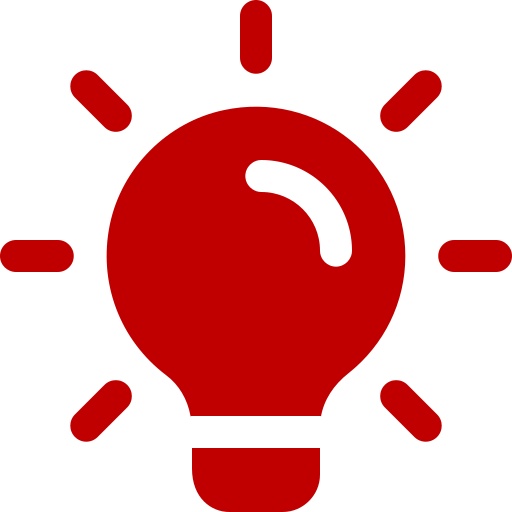 Could saving enable more first-time buyers into the housing market?
Coping strategies and Discussion
Employed participants are coping relatively well during lockdown, due to these protective factors:
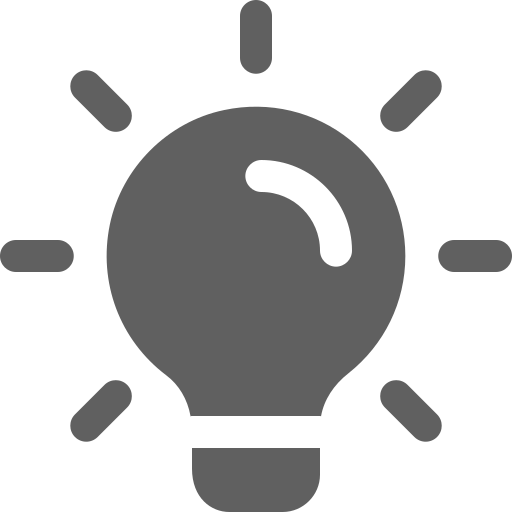 Other specialist topic reports
This report is just one of a series. Have you seen the others?

“I don’t think there’s ever going to be a ‘normal’ as we knew it” – A summary of key themes 
“It’s like the whole world has stopped and there is nothing else happening anywhere” - Response to coronavirus outbreak and the day-to-day impact
“Being with your child 24/7 is tough” – Experiences of Essex working parents
“Neighbour friendships have been formed that will last permanently” – Neighbourliness, community and volunteering
“Being able to go for a proper walk is really important” - Health and wellbeing
Contact Us
This information is issued by:​
Essex County Council​
Strategy, Insight & Engagement ​
Research & Citizen Insight​
​
​
You can contact us in the following ways:​
​
By email: ​
katerina.glover@essex.gov.uk​

maresa.beazley@essex.gov.uk; maura.o-malley@essex.gov.uk; poppy.reece@essex.gov.uk
​
Visit our website:​
www.essex.gov.uk​
​
By telephone:​
033301 30874​
​
By post:​
Essex County Council, Research & Citizen Insight (SIE)​
D202, County Hall, Chelmsford, Essex CM1 1QH